Political Geography & Globalization
UNIT 6 LESSON 8
CULTURAL GLOBALIZATION
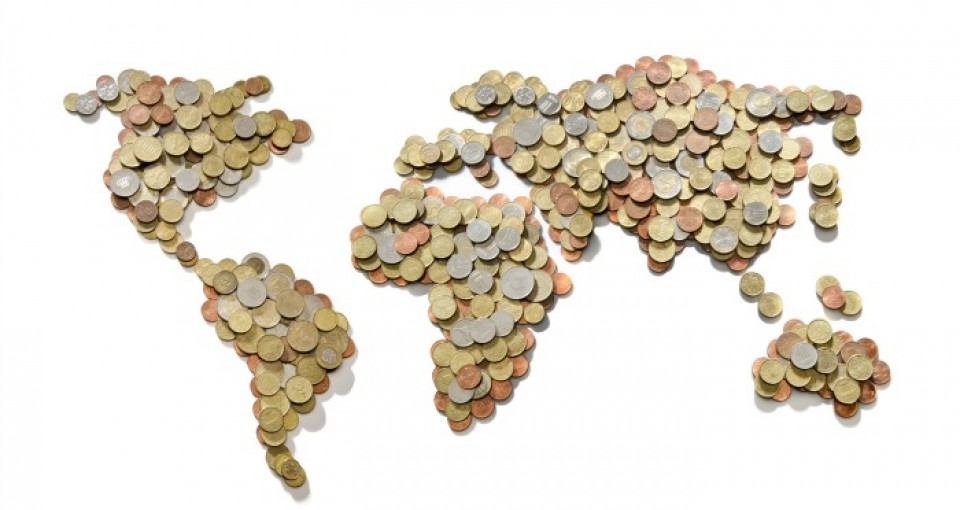 Essential ?’s
How do Confucius Institutes diffuse Chinese culture?
Which language is spoken throughout the world by more people, either as a 1st or 2nd language?
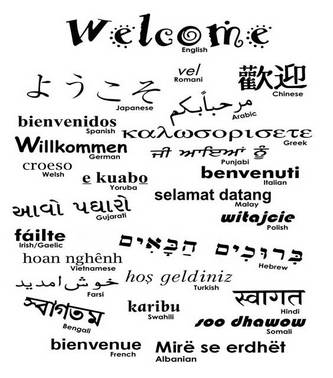 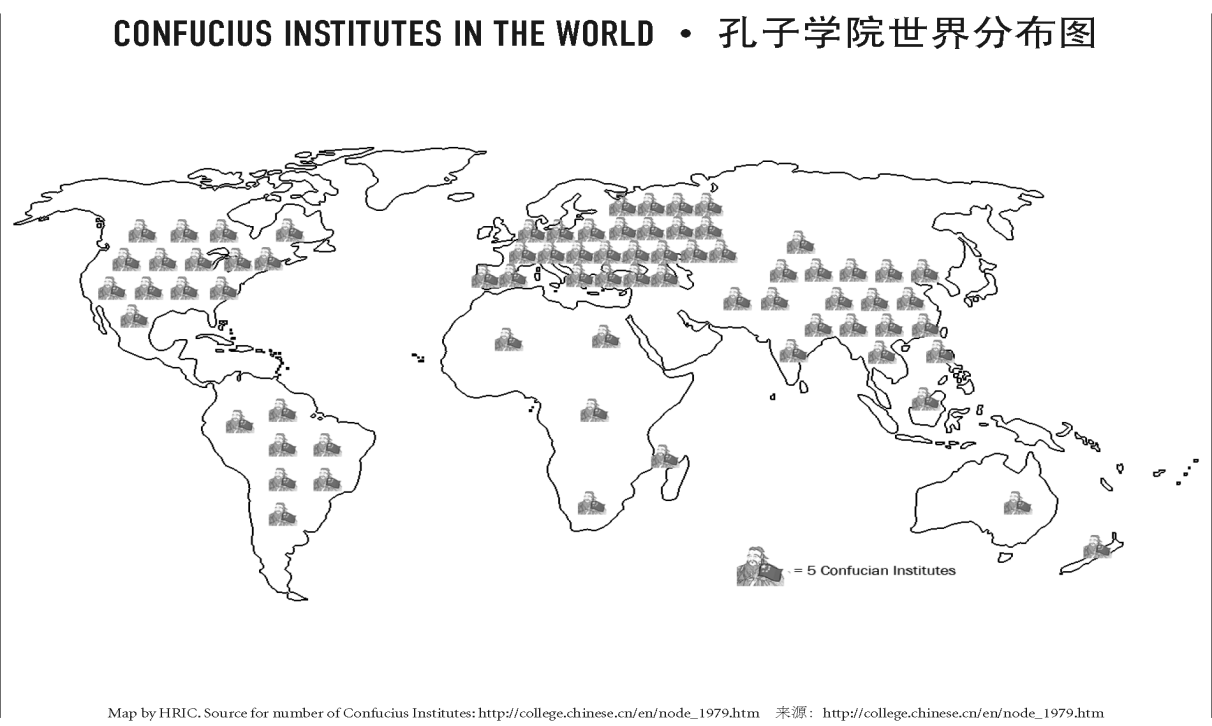 Map Items on SIM
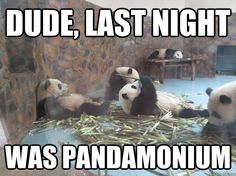 China
United States
Russia
Korea
England
France
Thailand
Iran
Pakistan
Indonesia
Athens
Rome
South Africa
Bosnia
Ukraine
Kyrgyzstan
NO VOCABULARY!!!
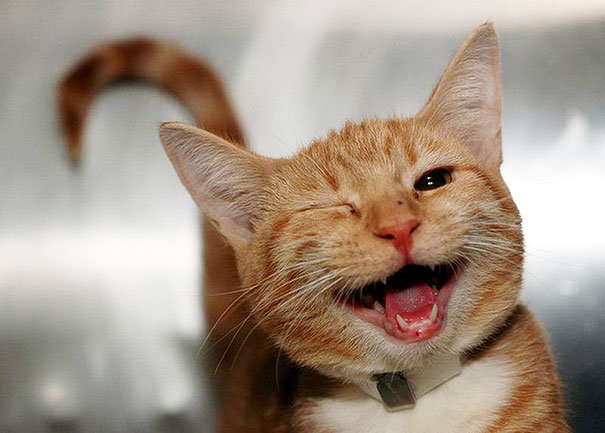 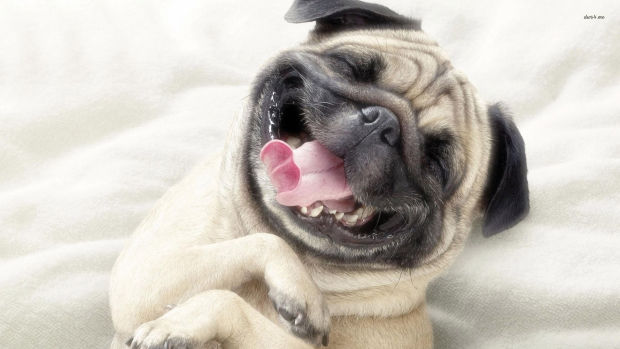 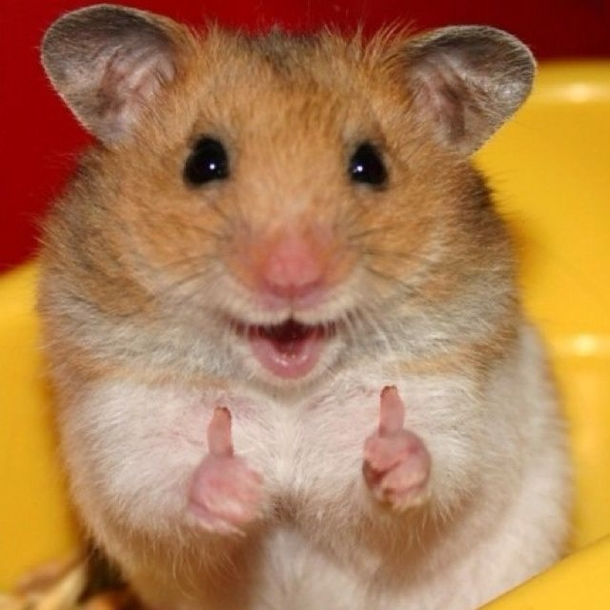 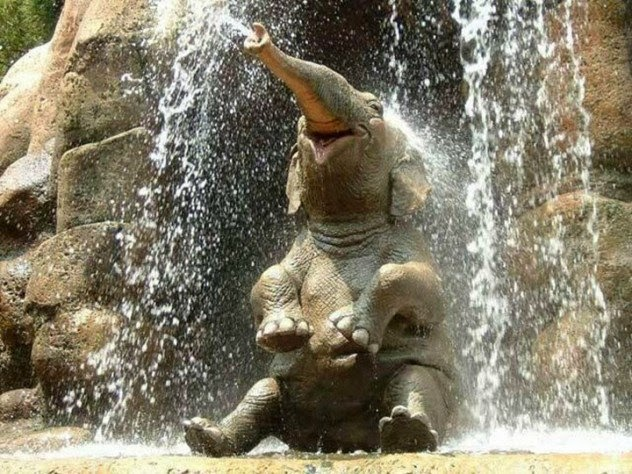 Class Discussion Before & After Audio Clip
What is the best way to learn a new language?
What challenges do people face when moving to a place where their native language is not spoken?

http://www.audio-lingua.eu/?lang=en
Teachers select which ever language you want.

What did you feel like when you first heard the audio?
How would you feel if this entire class were conducted in a language you didn’t know but were going to be tested over?
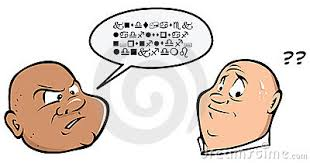 Work Time ☺
Complete IR/37,39,40
Using Reading from IR-38
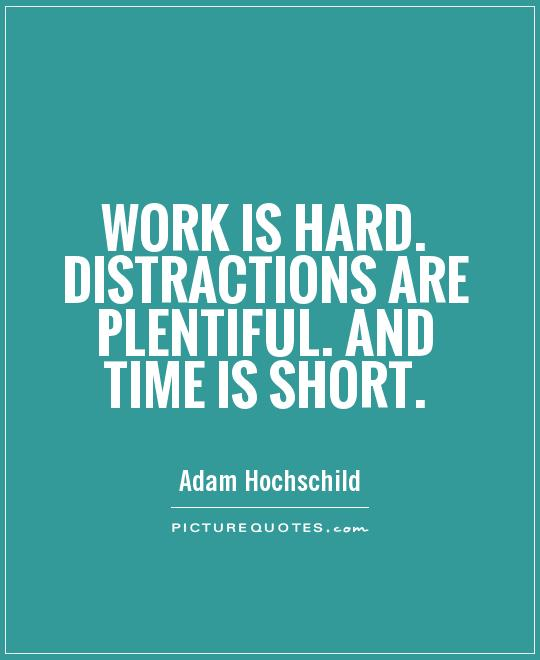